Heuristic Evaluation
Compare an interface to an established list of heuristics – best practices – to identify usability problems.
Heuristic Evaluation
Compare an interface to an established list of heuristics – best practices – to identify usability problems.
A HEURISTIC/

Is defined by a person or a group of people
Is deemed to be a “good principle” to follow
Is recognized by others as a “good principle”
Is not a hard/fast rule
Is not always right
Heuristic Evaluation: The Basics
On your own, compare an interface to a list of heuristics
Determine which heuristics are violated by the interface
As a group, combine these lists into a more exhaustive listing
Write a report and include redesign suggestions
Heuristic Evaluation: Evaluators
No users required in Heuristic Evaluation. Instead, do the initial evaluation yourself, and then combine your results with a team. 

Different evaluators find different problems, with diminishing returns after 5-6 evaluators:
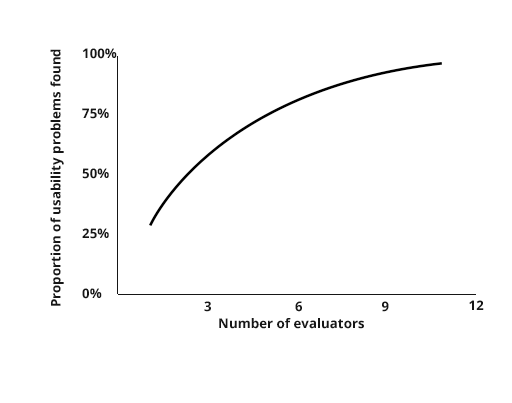 Logging Heuristic Evaluation Findings
Use a unique identifier that combines the initials of the evaluator with a running number tally (JK = Jon Kolko, 1 = incident number one)
Identify the heuristic that is violated
Define a severity and frequency rating to indicate the relative impact of the critical incident and the number of times this incident is likely to be identified by a user